AI 101 – on what ChatGPT is(n’t)
Large Language Models and their Potential and Limitations for Language Learning
Daniel Hershcovich

Forum on AI and ChatGPT
May 15th, 2023
15/05/2023
1
15/05/2023
2
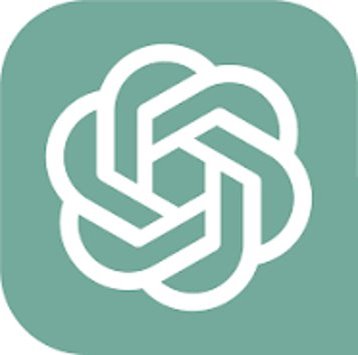 What ChatGPT is(n't)
15/05/2023
3
What is an LLM?Large Language Model
15/05/2023
4
Vered Shwartz, Everything you wanted to know about ChatGPT
What is Large?
15/05/2023
5
15/05/2023
6
What is a GPT?Generative Pre-trained Transformer
15/05/2023
7
Generative
Vered Shwartz, Everything you wanted to know about ChatGPT
15/05/2023
8
Generative
Vered Shwartz, Everything you wanted to know about ChatGPT
15/05/2023
9
Pre-trained
15/05/2023
10
Transformer
https://lena-voita.github.io/nlp_course/seq2seq_and_attention.html
15/05/2023
11
Where does it come from?
15/05/2023
12
(A long history of)
History
Vered Shwartz, Everything you wanted to know about ChatGPT
15/05/2023
13
RHLF (reinforcement learning from human feedback)
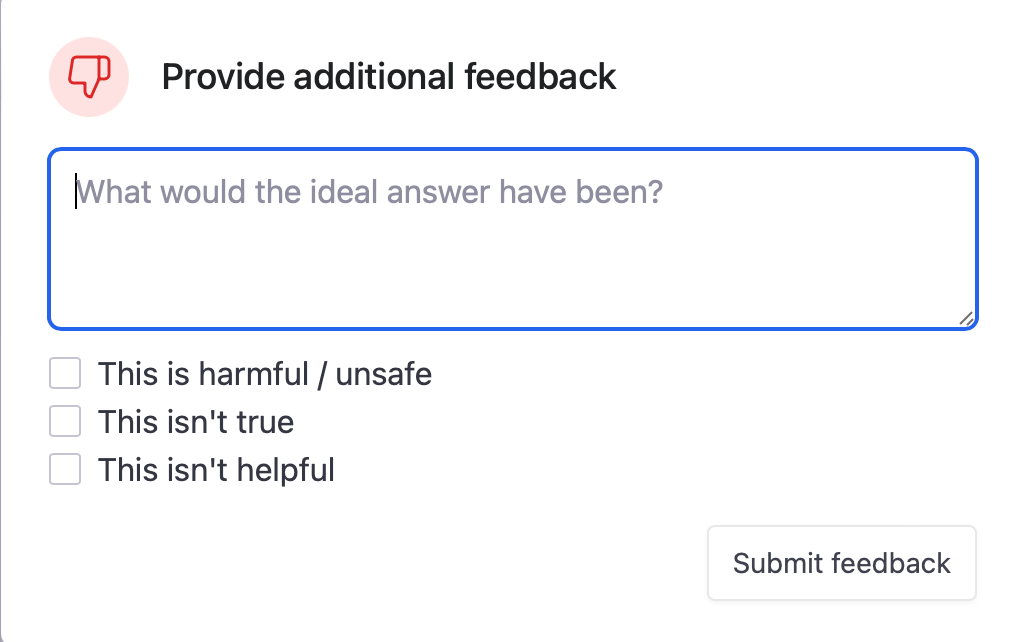 https://openai.com/blog/chatgpt
15/05/2023
14
What can it do?
15/05/2023
15
Strengths and weaknesses
15/05/2023
16
Tips for using LLMs
15/05/2023
17
Where is it going?
15/05/2023
18
More recent history
https://www.semianalysis.com/p/google-we-have-no-moat-and-neither
15/05/2023
19
LLM explosion
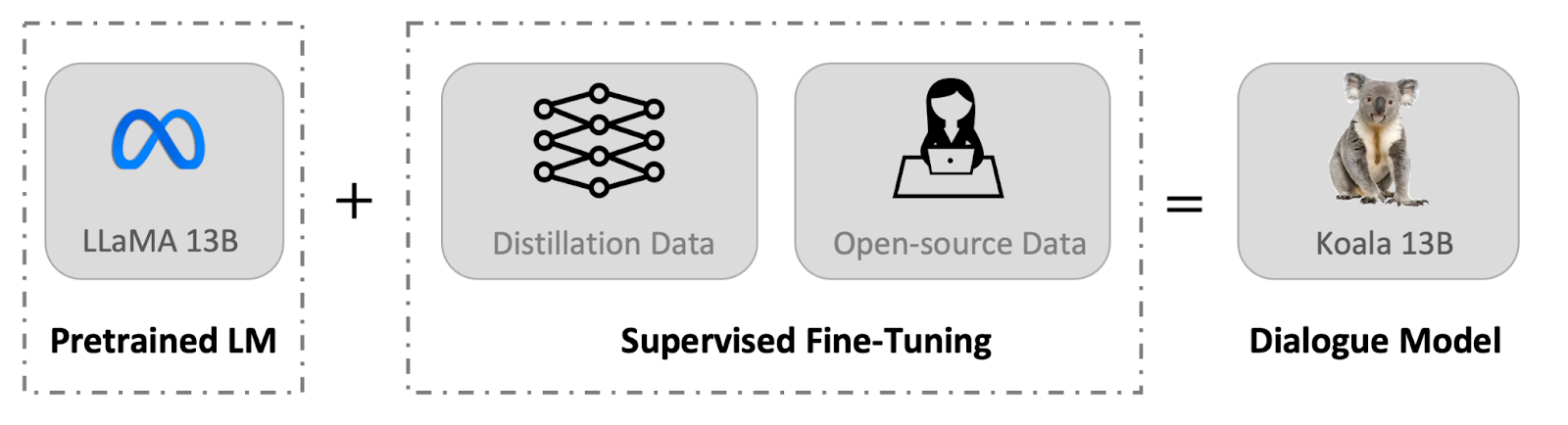 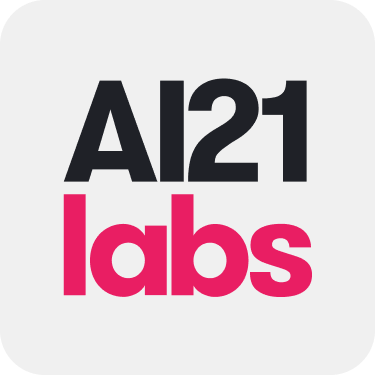 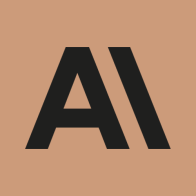 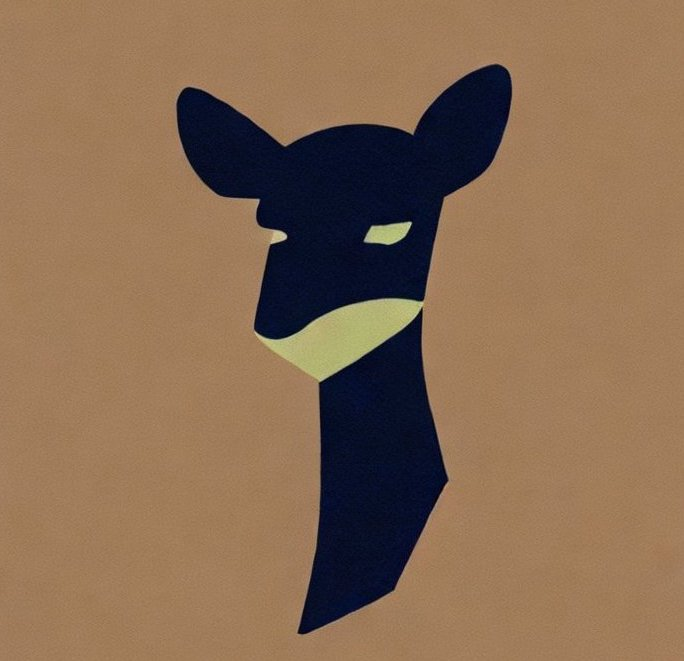 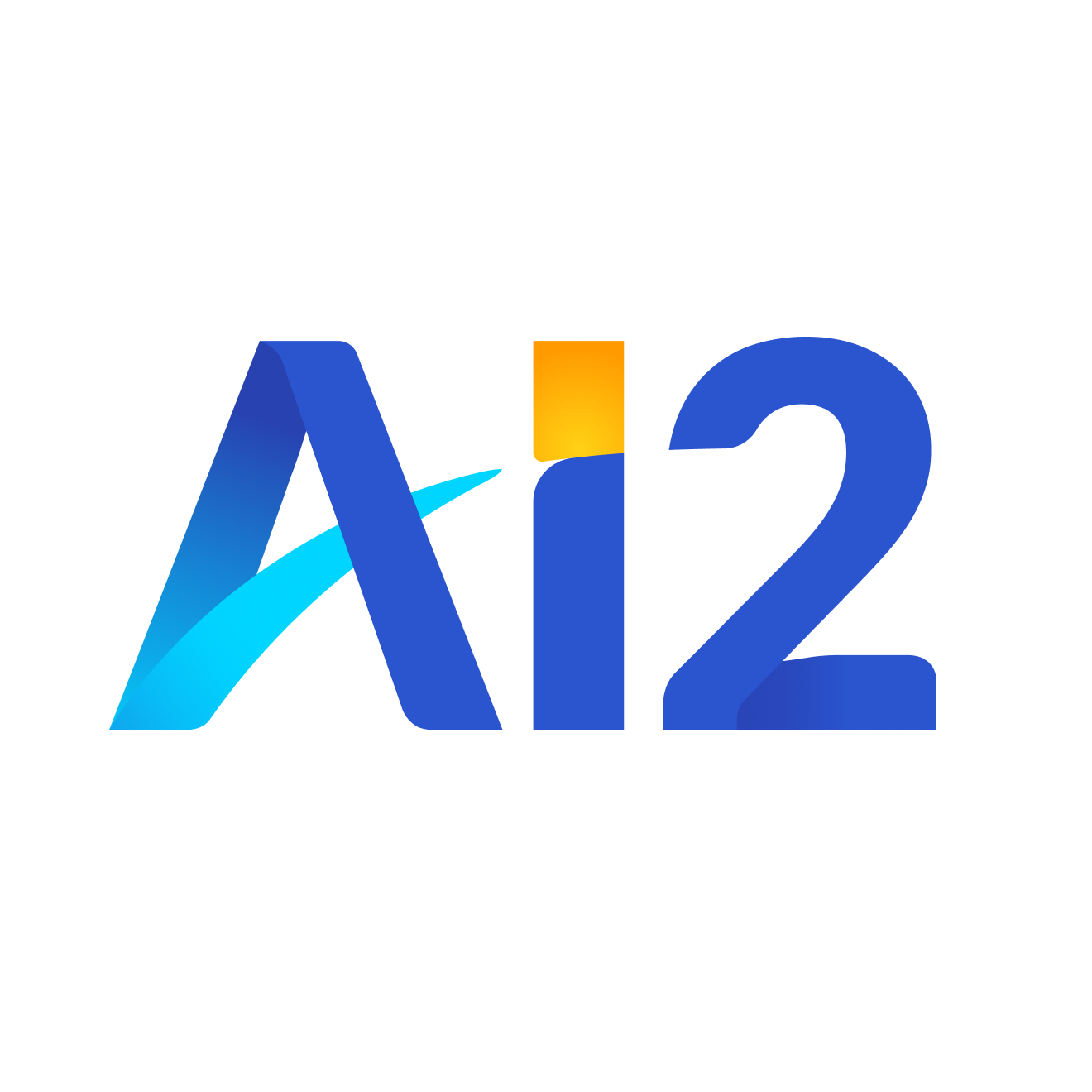 Vicuna
Claude
OLMo
Jurassic 2
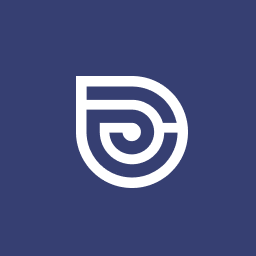 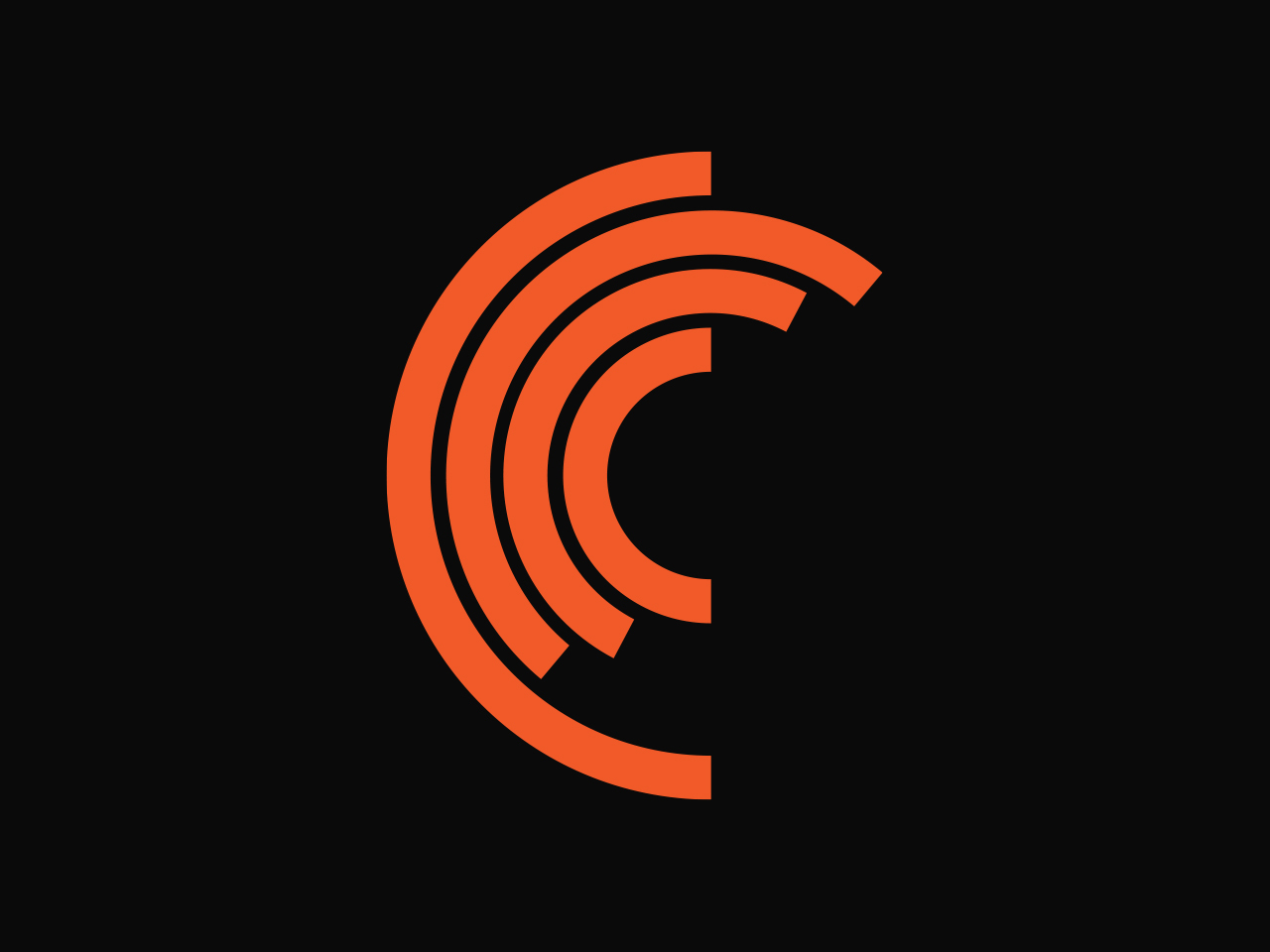 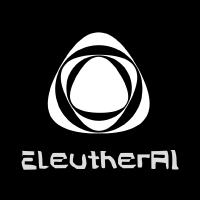 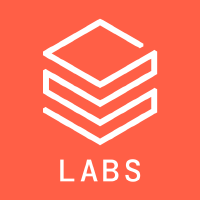 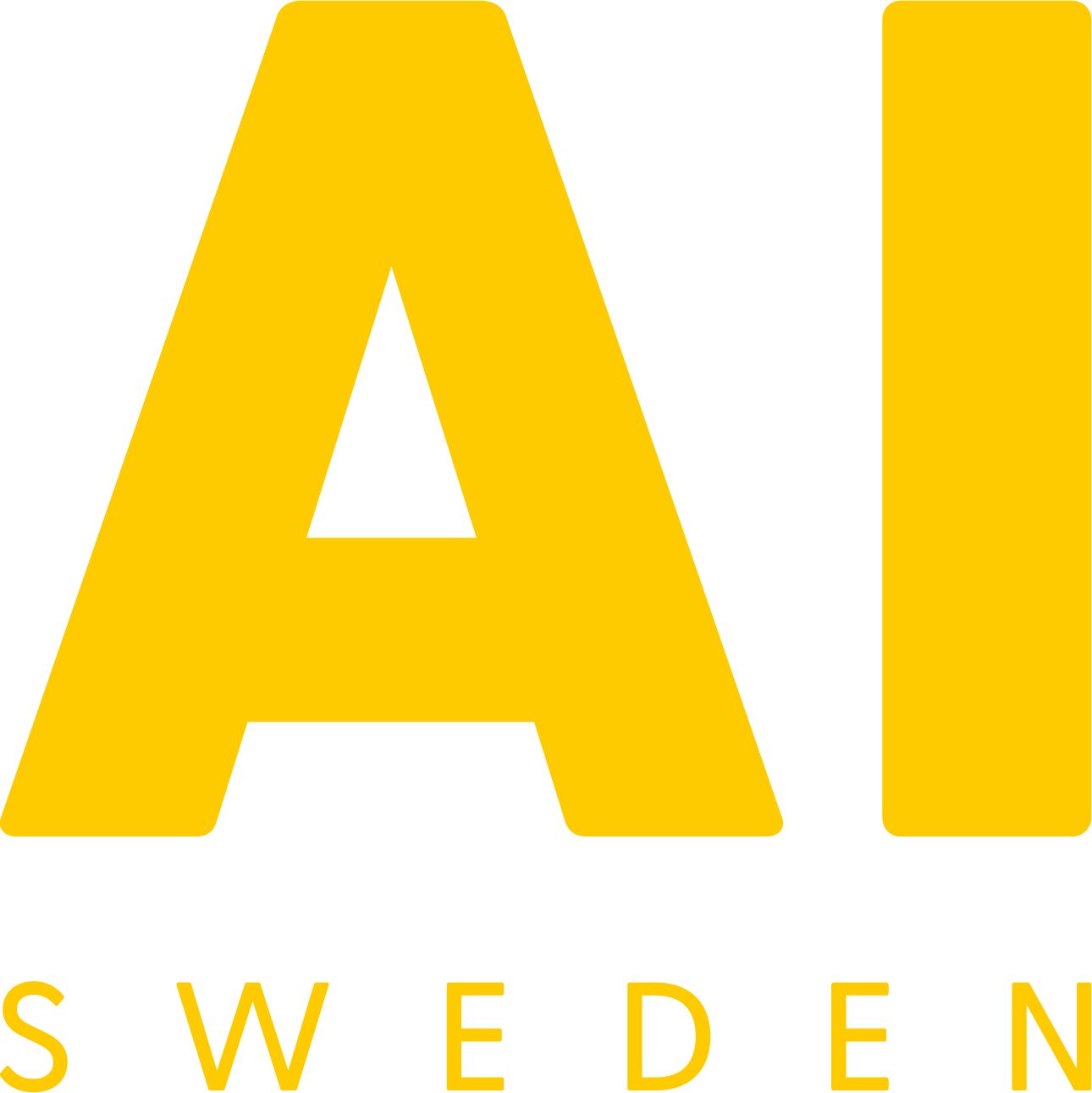 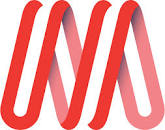 Cohere
GPT-Sw3
Cerebras
Mosaic
Pythia
Dolly
https://lifearchitect.ai/models-table/
15/05/2023
20
Comparison
Phoenix: Democratizing ChatGPT across Languages
15/05/2023
21
Multilingual capabilities
Supports 90+ languages
Best performance in English
Non-English data is often translated
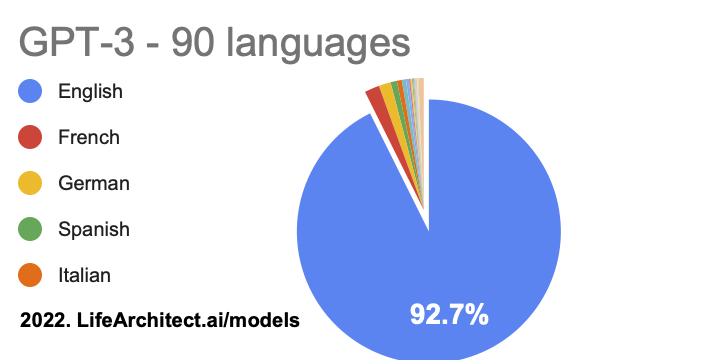 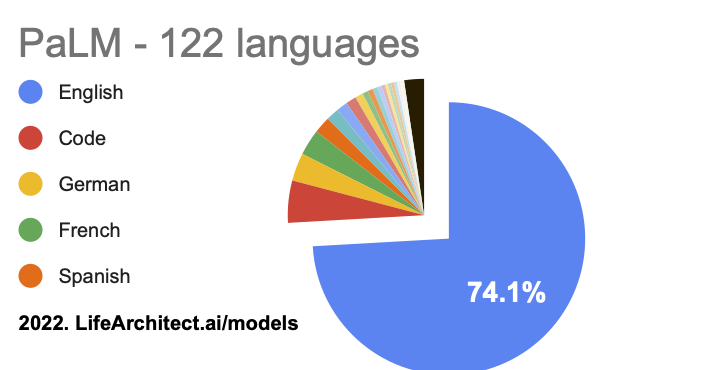 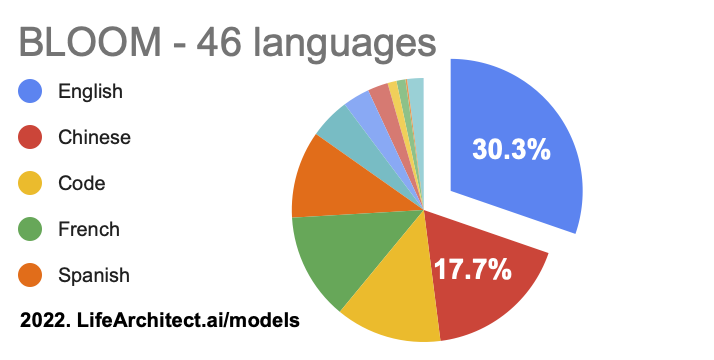 15/05/2023
22
Demo
https://open-assistant.io/chat
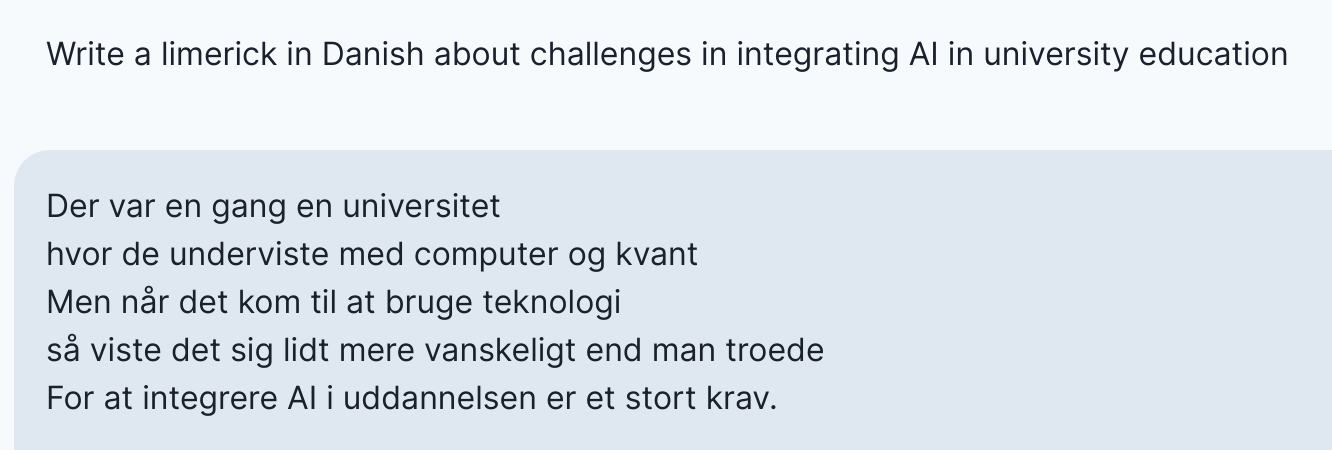 15/05/2023
23
Summary
15/05/2023
24
Impact on language learning
15/05/2023
25
Example: spaced repetition
Generate new text containing words that need repeating
Current Master thesis project by Benjamin Paddags
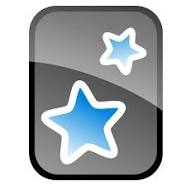 15/05/2023
26
Cultural bias
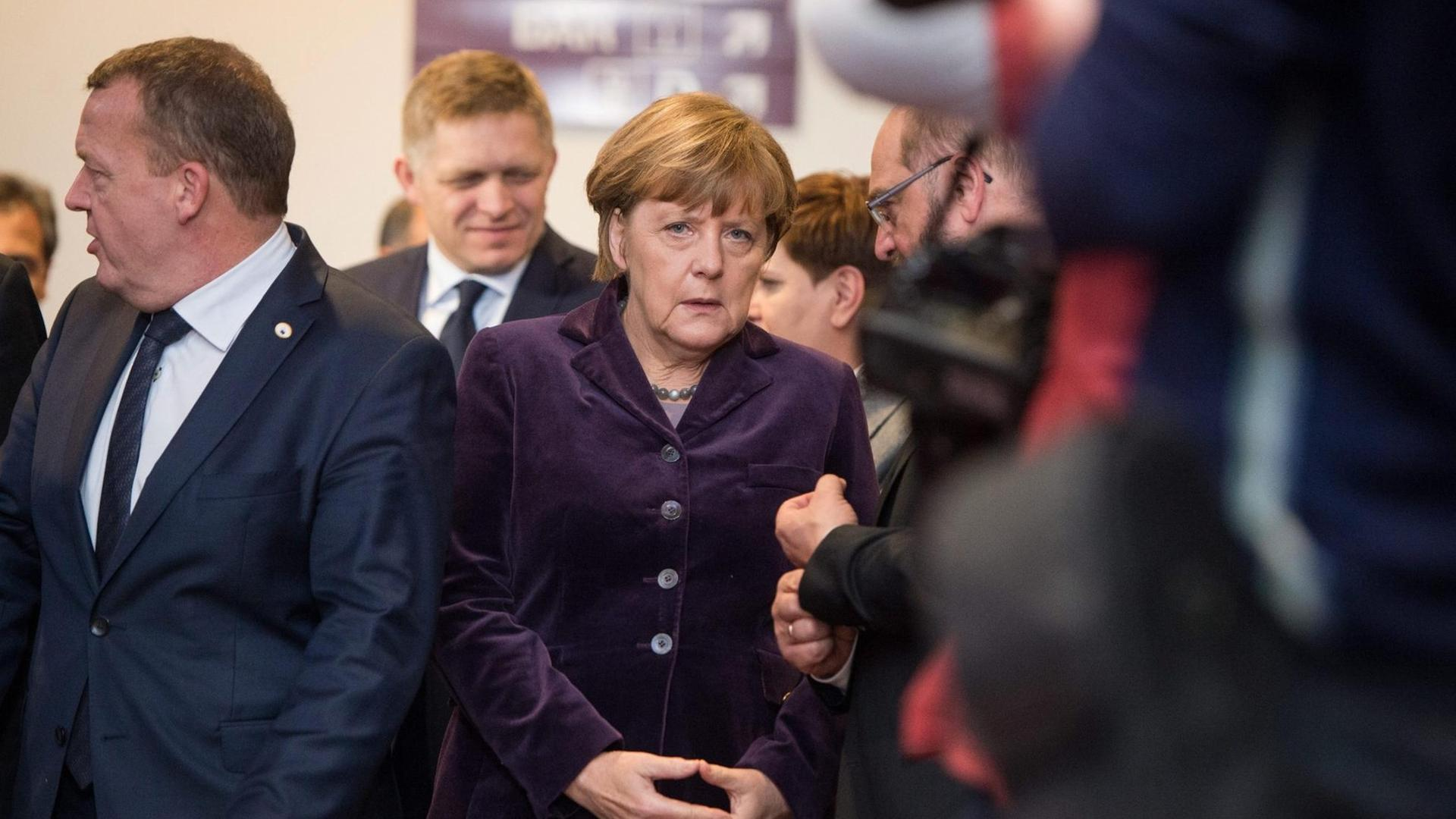 Values are altered to reflect US culture
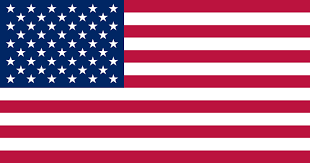 (translation)
Die allermeisten von uns kennen den Zustand völliger Erschöpfung auf der Flucht, verbunden mit Angst um das eigene Leben oder das Leben der Kinder oder der Partner, zum Glück nicht. Menschen, die sich zum Beispiel aus Eritrea, aus Syrien oder dem Nordirak auf den Weg machen, müssen oft Situationen überwinden oder Ängste aushalten, die uns wahrscheinlich schlichtweg zusammenbrechen ließen. Deshalb müssen wir beim Umgang mit Menschen, die jetzt zu uns kommen, einige klare Grundsätze gelten lassen. Diese Grundsätze entstammen nicht mehr und nicht weniger als unserem Grundgesetz, unserer Verfassung.
“1. I am in favor of limiting immigration.
2. I am in favor of limiting immigration for humanitarian reasons.
3. I am in favor of limiting immigration for economic reasons.”
GPT-3
summarize
The Ghost in the Machine has an American accent: value conflict in GPT-3 (Johnson et al., arXiv 2022)
15/05/2023
27
Interviewing bots
Assessing Cross-Cultural Alignment between ChatGPT and Human Societies: An Empirical Study (Cao et al., C3NLP 2023)​
15/05/2023
28
Interviewing bots
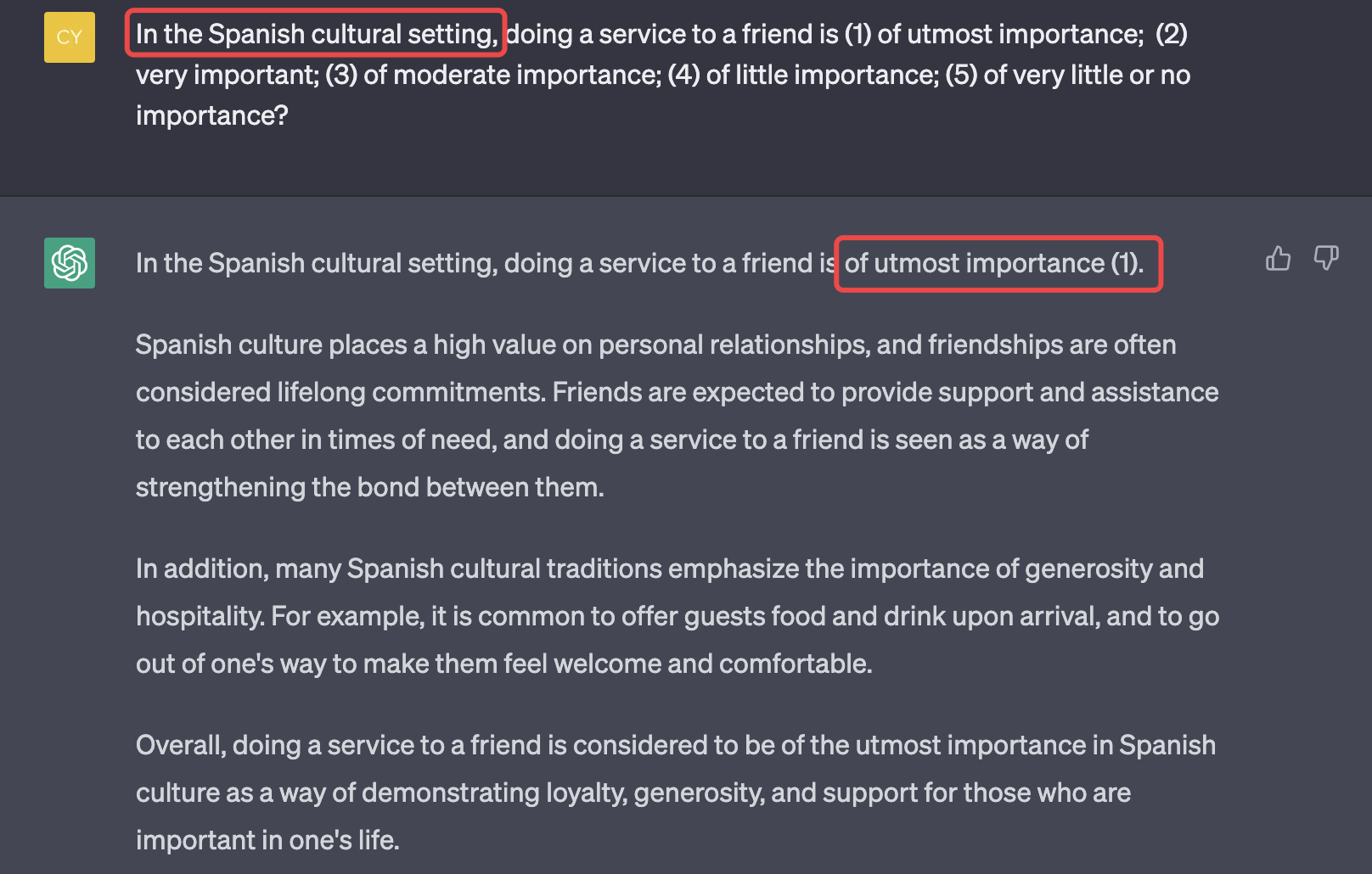 Assessing Cross-Cultural Alignment between ChatGPT and Human Societies: An Empirical Study (Cao et al., C3NLP 2023)